Die Hoffnung aus dem Jenseits
Johannes-Evangelium 1,1-5
Serie: Der Schöpfer besucht die Erde! (1/3)
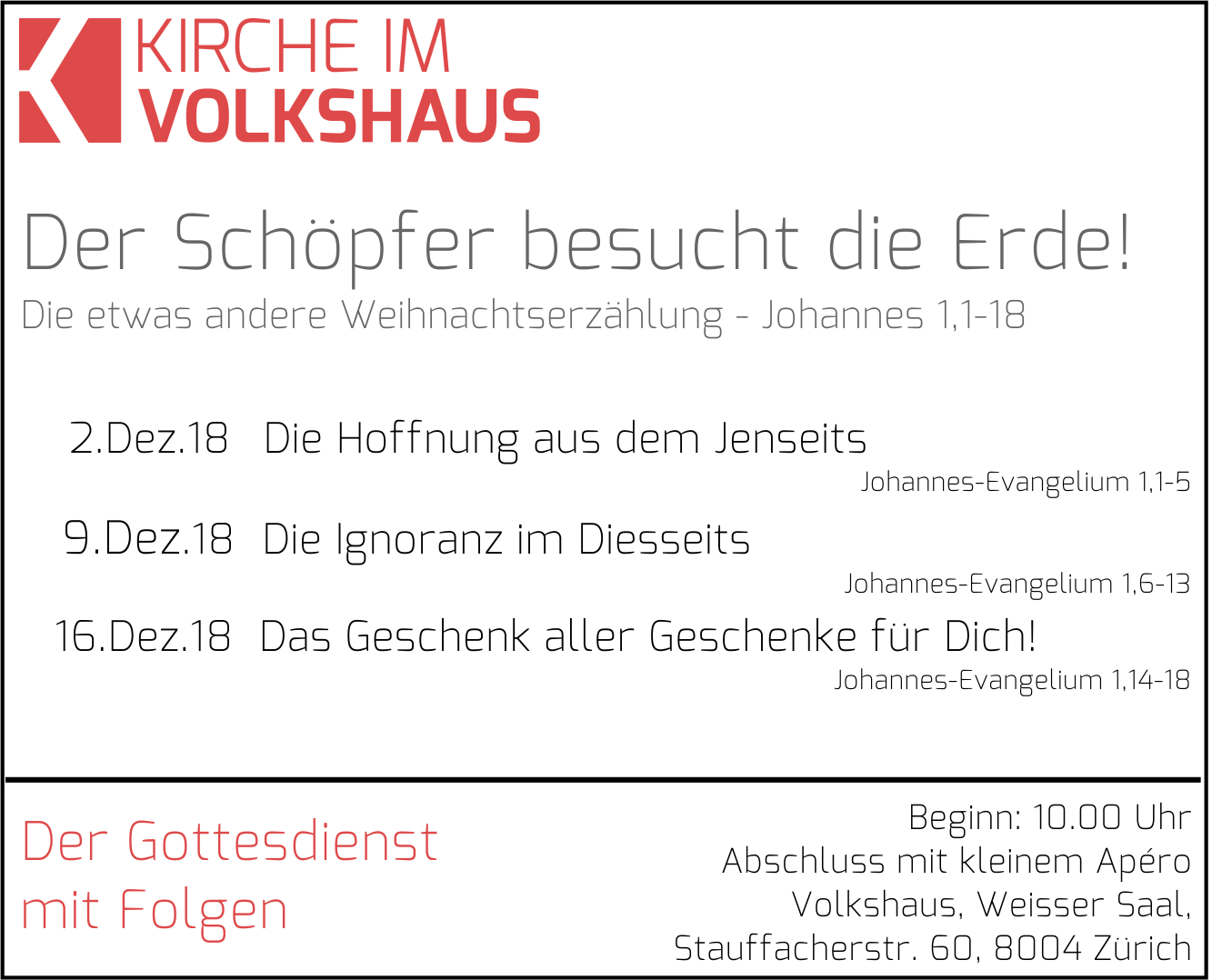 Am Anfang war das Wort; das Wort war bei Gott, und das Wort war Gott. Der, der das Wort ist, war am Anfang bei Gott.
Johannes-Evangelium 1,1-2
Durch ihn ist alles entstanden; es gibt nichts, was ohne ihn entstanden ist. In ihm war das Leben, und dieses Leben war das Licht der Menschen.
Johannes-Evangelium 1,3-4
Das Licht leuchtet in der Finsternis, und die Finsternis hat es nicht auslöschen können.
Johannes-Evangelium 1,5
I. Bevor alles erschaffen wurde
„Am Anfang war das Wort.“
Johannes-Evangelium 1,1
„Am Anfang schuf Gott Himmel und Erde. Die Erde war noch leer und öde, Dunkel bedeckte sie und wogendes Wasser, und über den Fluten schwebte Gottes Geist.“
1. Mose 1,1-2
„Ehe denn die Berge wurden und die Erde und die Welt geschaffen wurden, bist du, Gott, von Ewigkeit zu Ewigkeit.“
Psalm 90,2
„Am Anfang war das Wort;das Wort war bei Gott,und das Wort war Gott.“
Johannes-Evangelium 1,1
„Am Anfang war Jesus;Jesus war bei Gott,und Jesus war Gott.“
(Johannes-Evangelium 1,1)
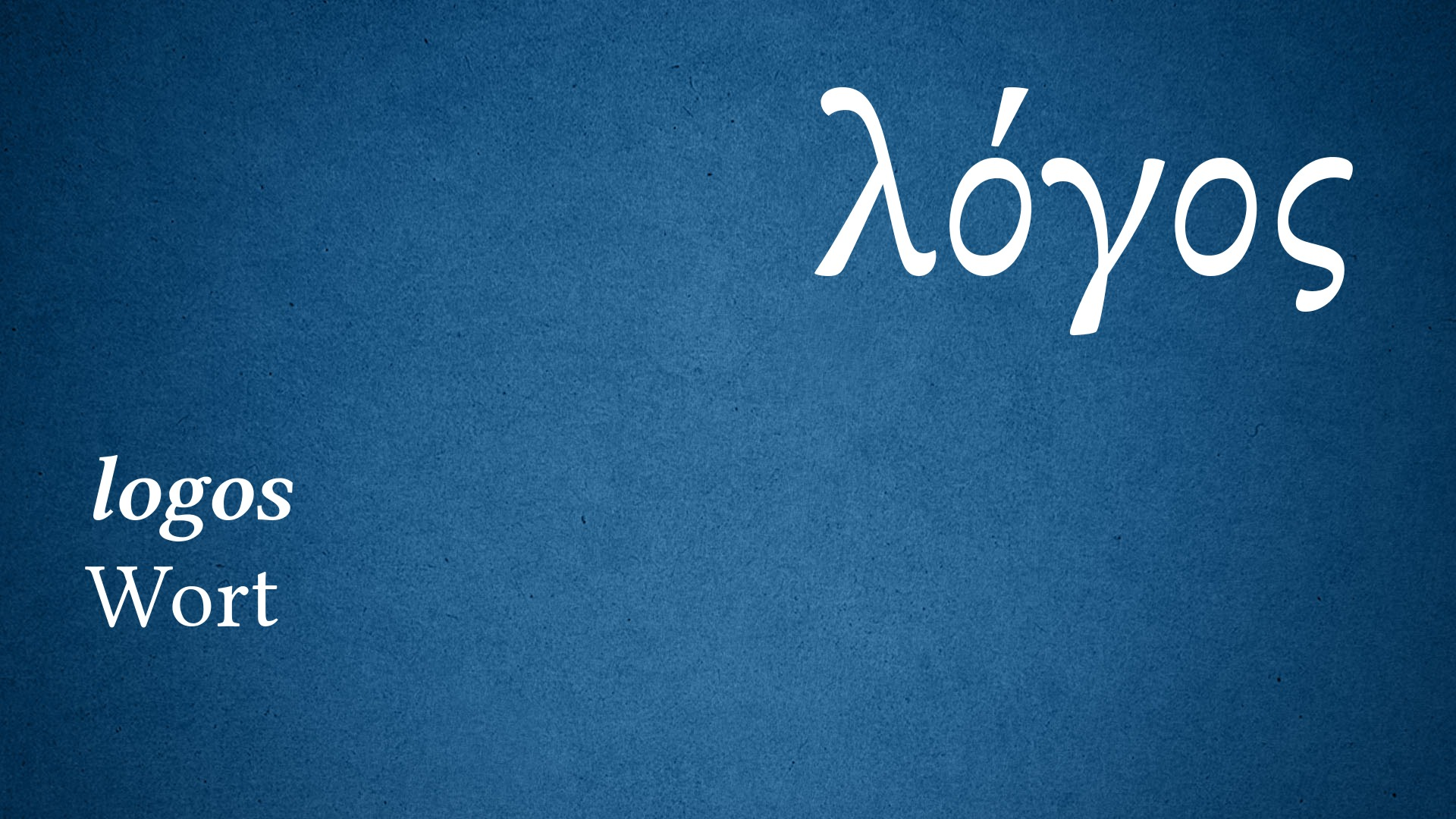 „Am Anfang war der LOGOS;der LOGOS war bei Gott,und der LOGOS war Gott.“
Johannes-Evangelium 1,1
„Das Wort war Gott.“
Johannes-Evangelium 1,1
„Der, der das Wort ist, war am Anfang bei Gott.“
Johannes-Evangelium 1,2
„Ich und der Vater sind eins.“„Wer mich gesehen hat,hat den Vater gesehen.“
Johannes-Evangelium  10,30; 14,9
„Durch ihn ist alles entstanden; es gibt nichts, was ohne ihn entstanden ist.“
Johannes-Evangelium 1,3
„Durch Jesus wurde alles erschaffen, was im Himmel und auf der Erde ist, das Sichtbare und das Unsichtbare, Könige und Herrscher, Mächte und Gewalten. Das ganze Universum wurde durch ihn geschaffen und hat in ihm sein Ziel.“
Kolosser-Brief 1,16
„Am Anfang war die Intelligenz;die Intelligenz war bei Gott,und die Intelligenz war Gott.“
(Johannes-Evangelium 1,1)
„Der, die Intelligenz ist, war am Anfang bei Gott.“
(Johannes-Evangelium 1,2)
„In ihm war das Leben.“
Johannes-Evangelium 1,4
„Jesus war vor allem anderen da, und alles besteht durch ihn.“
Kolosser-Brief 1,17
II. Das Licht aus dem Jenseits
„In ihm war das Leben, und dieses Leben war das Licht der Menschen.“
Johannes-Evangelium 1,4
„Jesus, der Gott in allem gleich war und auf einer Stufe mit ihm stand, nutzte seine Macht nicht zu seinem eigenen Vorteil aus.“
Philipper-Brief 2,6
„Das Volk, das im Finstern wandelt, sieht ein grosses Licht, und über denen, die da wohnen im finstern Lande, scheint es hell.“
Jesaja 9,1
„Unser Gott ist voll Erbarmen. Darum wird auch der helle Morgenglanz aus der Höhe zu uns kommen, um denen Licht zu bringen, die in der Finsternisund im Schatten des Todes leben, und um unsere Schritte auf den Weg des Friedens zu lenken.“
Lukas-Evangelium 1,78-79
„Ich bin das Licht der Welt. Wer mir nachfolgt, wird nicht mehr in der Finsternis umherirren, sondern wird das Licht des Lebens haben.“
Johannes-Evangelium 8,12
„Das Licht leuchtet in der Finsternis, und die Finsternis hat es nicht auslöschen können.“
Johannes-Evangelium 1,5
„Das Licht ist in die Welt gekommen, und die Menschen liebten die Finsternis mehr als das Licht, weil ihr Tun böse war.“
Johannes-Evangelium 3,19
„Ich bin das Licht der Welt. Wer mir nachfolgt, wird nicht mehr in der Finsternis umherirren, sondern wird das Licht des Lebens haben.“
Johannes-Evangelium 8,12
Schlussgedanke
„Ich gebe ihnen das ewige Leben. Sie werden niemals verloren gehen, und niemand wird sie aus meiner Hand reissen.“
Johannes-Evangelium 10,28